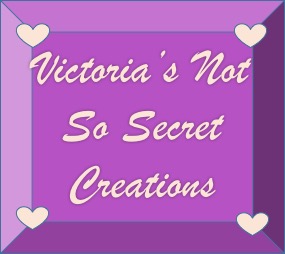 Roman and Greek VocabularyReview
(Grade: 6) INTERACTIVE VOCABULARY REVIEW
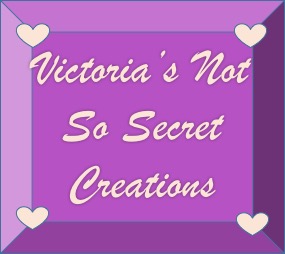 Word Bank:
vault      satire     ode     anatomy      forum      gladiator    
  paterfamilias     rhetoric     colosseum
pantheon       aqueducts       Spartacus

Directions: Use the words in the Word Bank to answer the questions below.

colosseum – a large arena
vault           – a curved ceiling
ode             – an emotional poem about life
gladiator    - a man who fought animals and other men in an arena
Spartacus   – a gladiator who led a slave revolt
Satire          – a writing that teaches by making readers laugh at silly things humans do.
paterfamilias– father of the family
pantheon      – a Roman temple built in honor of their gods.
aqueducts     – long troughs that carry water.
rhetoric         – public speaking
anatomy       – the study of body structure
forum            – an open space that served as a marketplace and town square.
I MISS Y’ALL!!!!!!!!!!!!!!!!
STAY SAFE AND BE RESPECTFUL!!!!

MUCH LOVE!!!! 
Coach C. Hopson